“POR AMOR A JESÚS, SIEMPRE HARÉ LO MEJOR”
Programa especial por el Día mundial del Aventurero
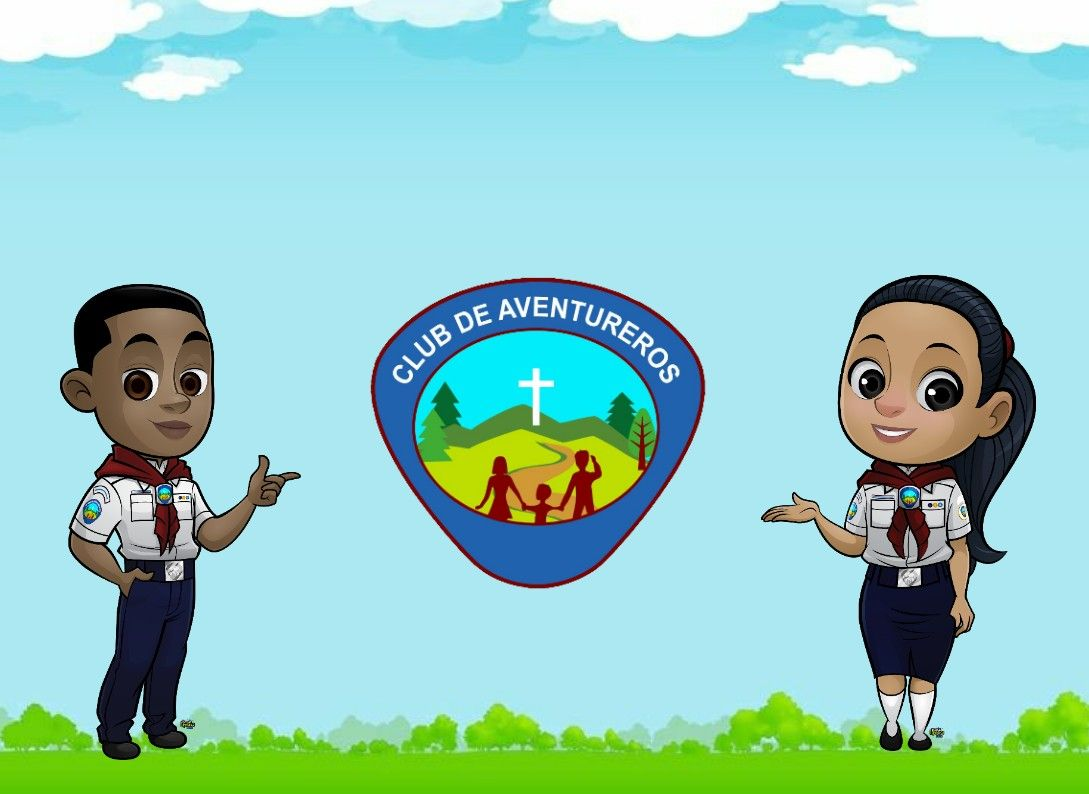 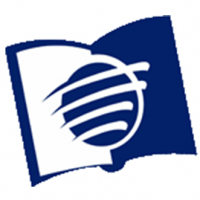 ESCUELA SABÁTICA
IGLESIA ADVENTISTA DEL 7° DÍA
SERVICIO DE CANTO
# 602 “Es el amor divino”, #604 “Bellas las manitas son”, 
# 606 “Llama Jesús, el Buen Pastor”
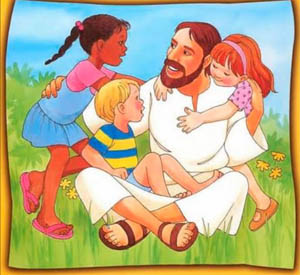 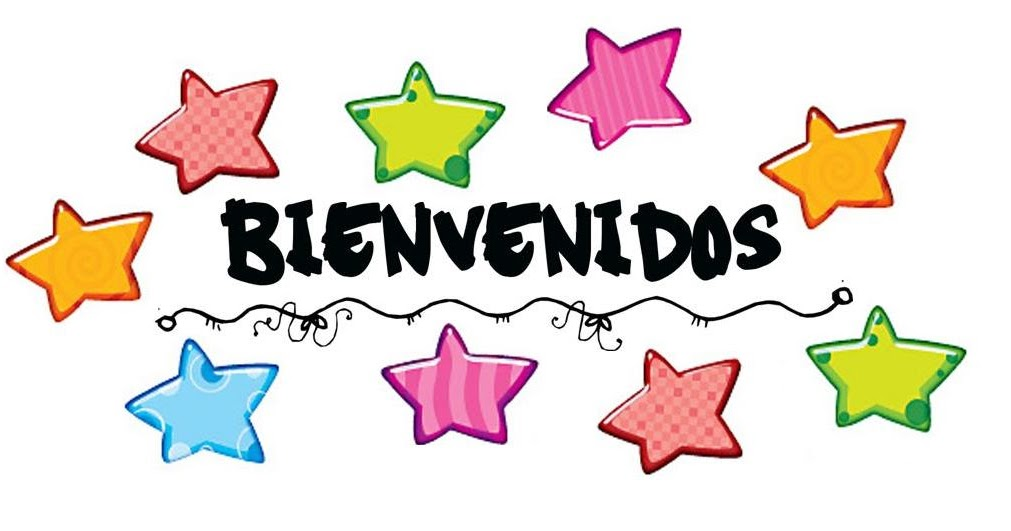 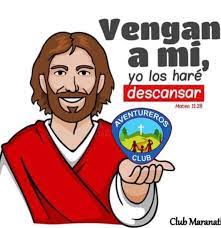 LECTURA BÍBLICA
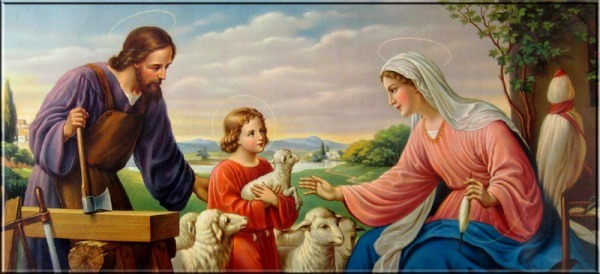 Leamos en el libro de Lucas 2:52 (leer). 
Este es el sueño de Dios para todos los aventureros, y a través del club, Dios nos ayuda a crecer 
en estatura, gracia y sabiduría para con Él y los demás.
PROPÓSITO DEL PROGRAMA
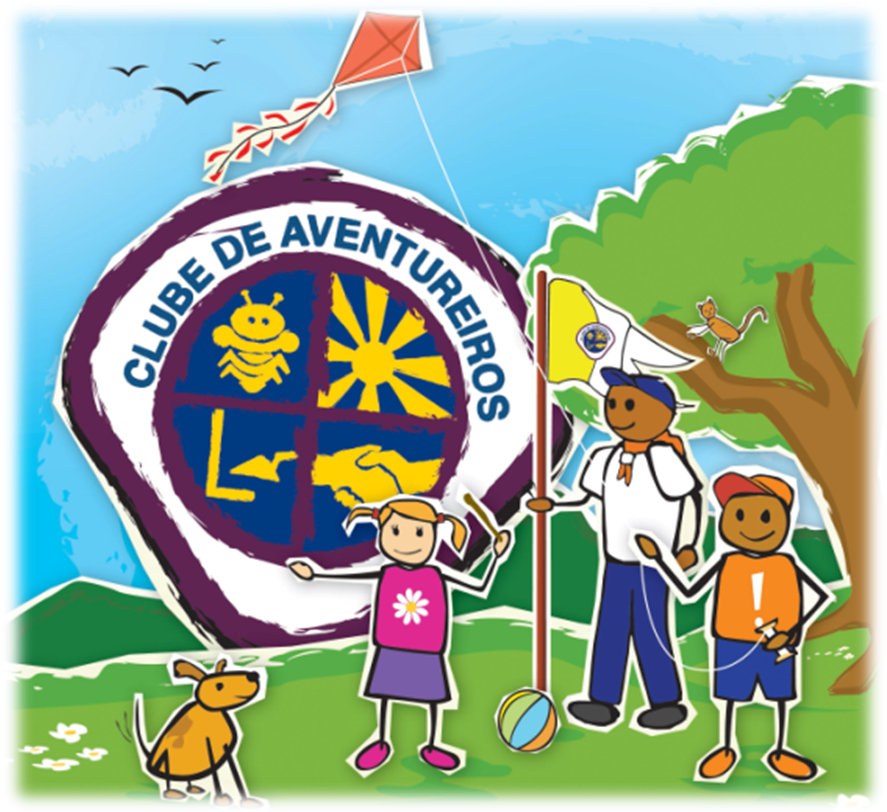 Mostrar la importancia del club de aventureros.
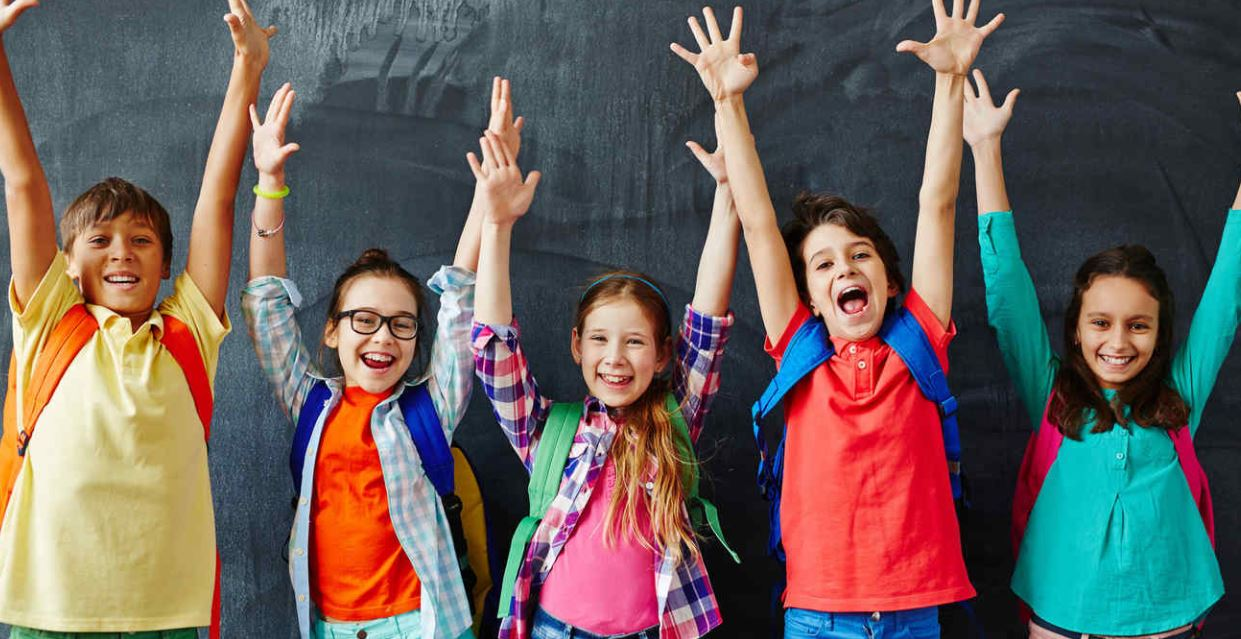 Hoy es el Día Mundial de los Aventureros y, como Club de Aventureros nos sentimos 
muy contentos.
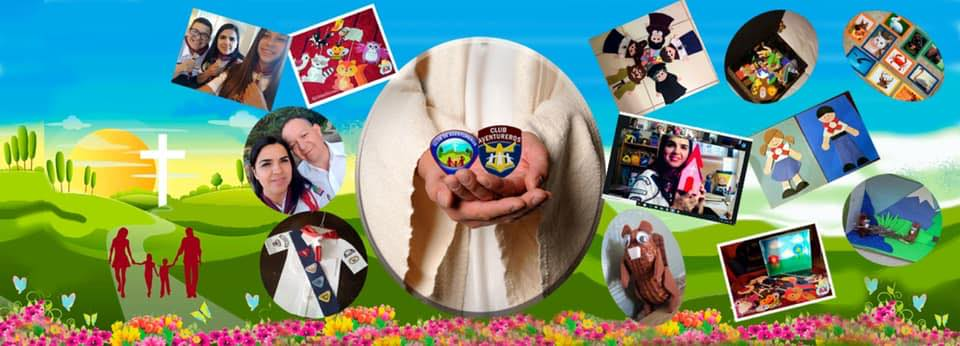 Jesús ama mucho a todos los niños, por eso ha dirigido a su iglesia para la 
creación del Club de Aventureros; donde niños 
de 4 a 9 años pueden ser capacitados para 
servir a Jesús, la iglesia y la comunidad.
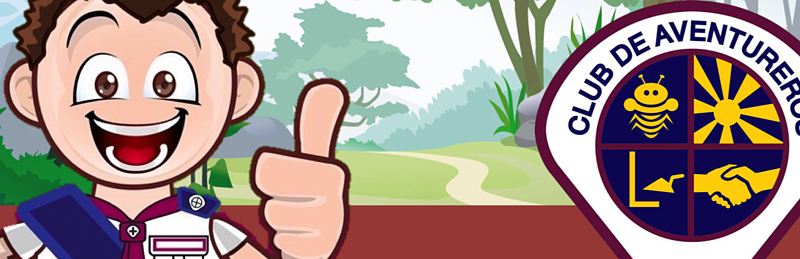 Es por eso, que hoy nos sentimos muy contentos de que aquí haya un club de aventureros.
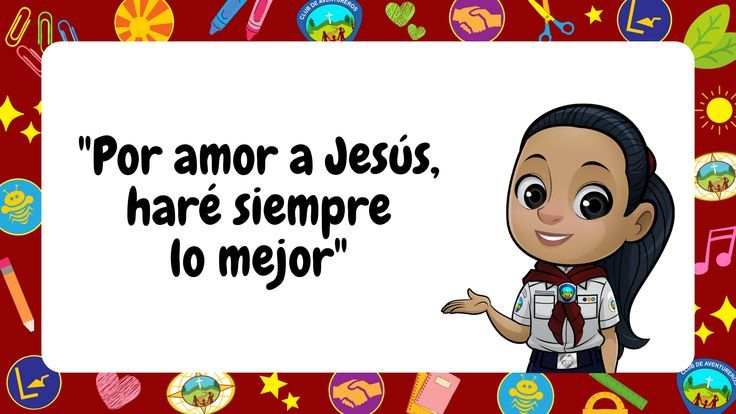 Esta pequeña frase constituye el voto del Aventurero
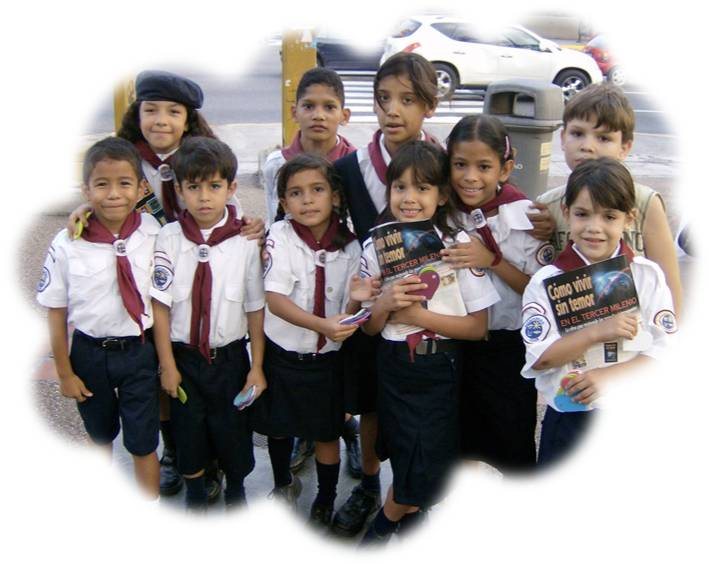 Como aventureros procuramos por amor a Jesús ¡siempre hacer lo mejor! Dios nos
hizo especiales porque nos ama y como respuesta a su amor procuramos hacer lo mejor donde 
quiera que estemos.
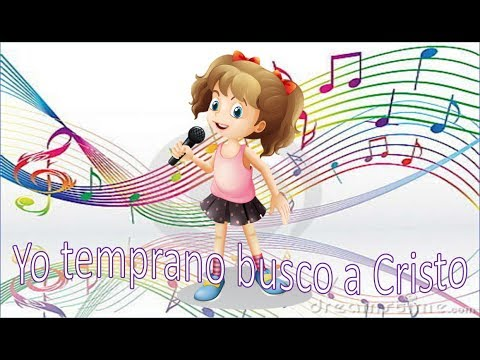 HIMNO DE ALABANZA
# 603
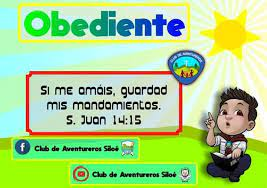 La ley de los aventureros está conformada por 10 ideales/consejos que Dios nos da para 
ayudarnos a parecernos a Jesús. El primer punto de la ley es “Ser obediente”
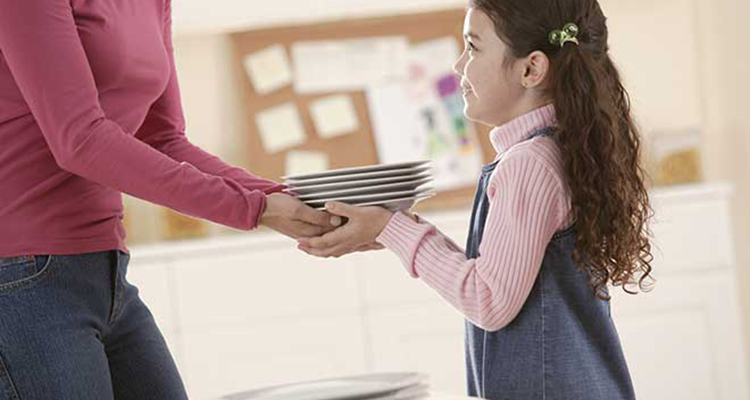 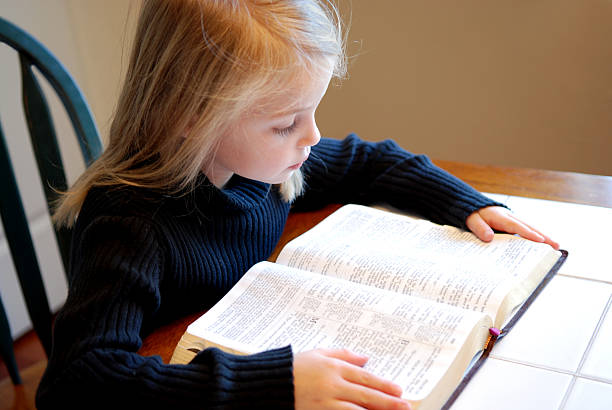 Esta obediencia 
es la que nuestros papás quieren de nosotros en muchas cosas, una de ellas es 
en la lectura de la Biblia. 
Seamos obedientes a nuestro Padre celestial.
ORACIÓN DE RODILLAS
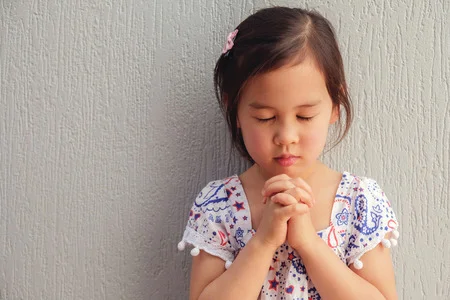 “Ser puro” es el segundo punto de la ley del aventurero. Nuestro gran amigo Jesús nos demostró, 
que la mejor forma de ser puros, es teniendo una amplia relación con nuestro Padre Celestial, 
¿cuántos queremos ser puros como Jesús? 
Vamos a orar.
NUEVO HORIZONTE
INVERSIÓN
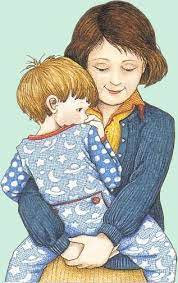 EL SERMÓN MÁS DIFÍCIL DE PREDICAR
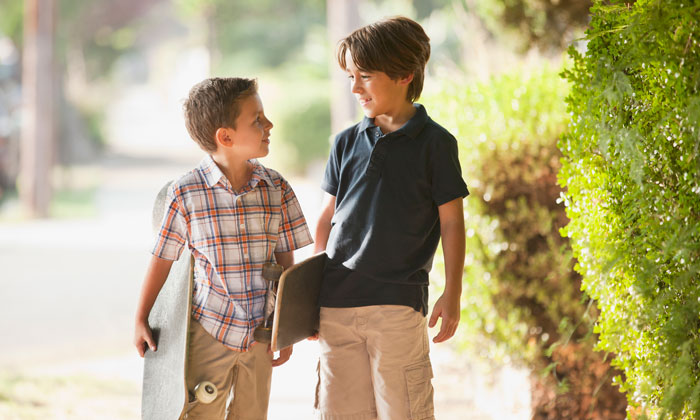 “Ser leal” el tercer punto de la ley del aventurero. Nuestro Padre Celestial nos invita a ser leales 
a Él de diferentes maneras; en lo que comemos, vemos, decimos y pensamos. La lealtad también 
se refleja al momento de cumplir con la misión que Jesús dejó: ¡Predicar y hacer discípulos!
HIMNO ESPECIAL
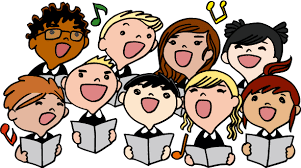 “Ser bondadoso” es el cuarto punto de la ley del aventurero. ¿Qué mejor manera de ser 
bondadoso con alguien que compartiendo un bonito canto especial?
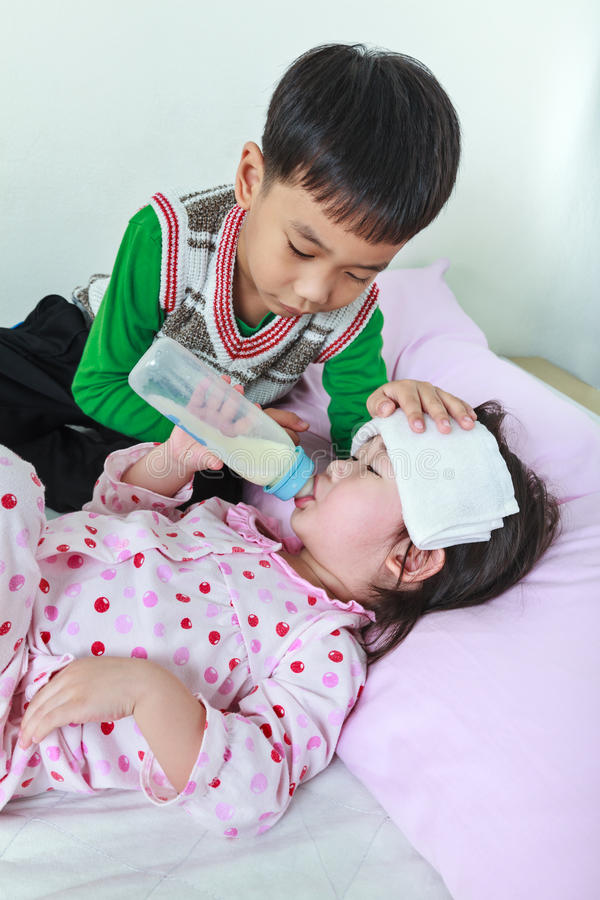 MISIONERO MUNDIAL
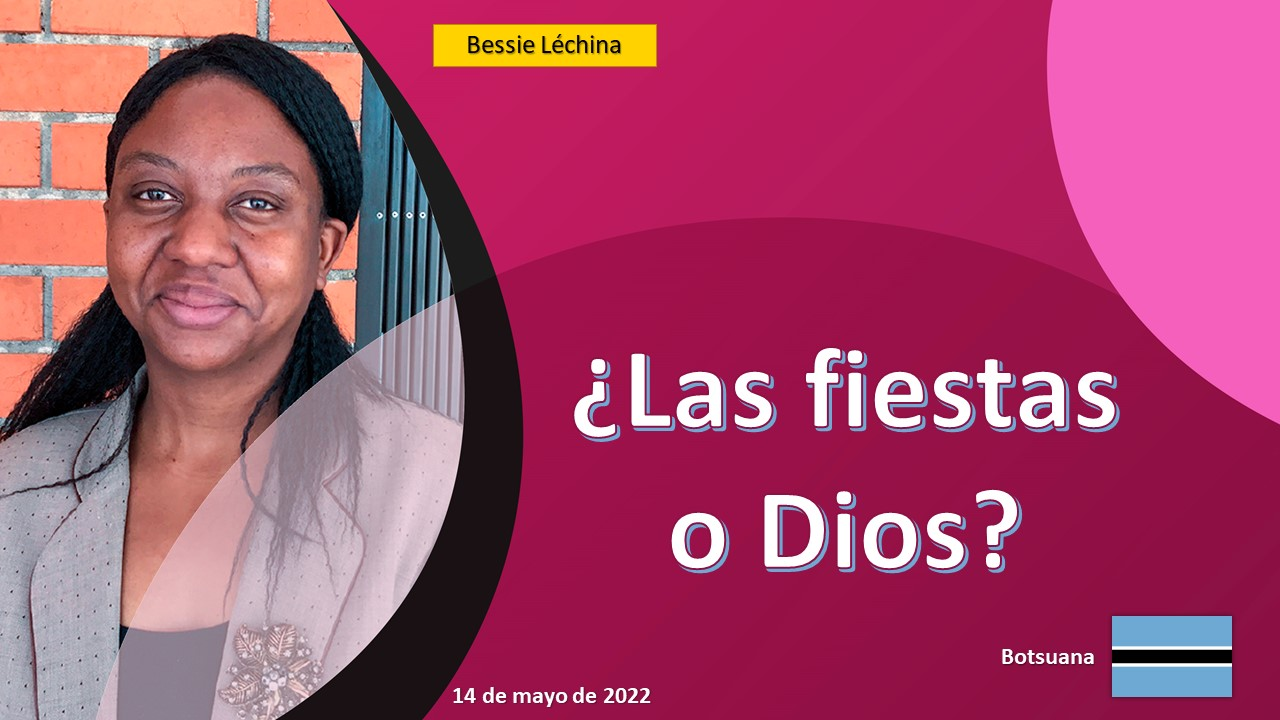 BESSIE LÉCHINA
14 DE MAYO DE 2022
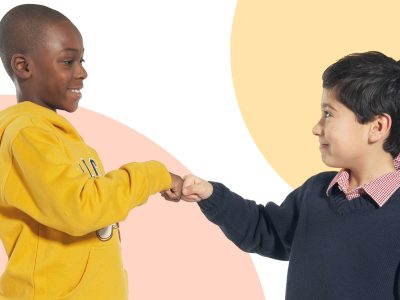 “Ser respetuoso” es el quinto punto de la ley del aventurero. El respeto se refleja de muchas 
maneras; siendo respetuosos con personas diferentes a nosotros (que visten diferente, tiene un 
acento distinto, o comen comida diferente, etc.)
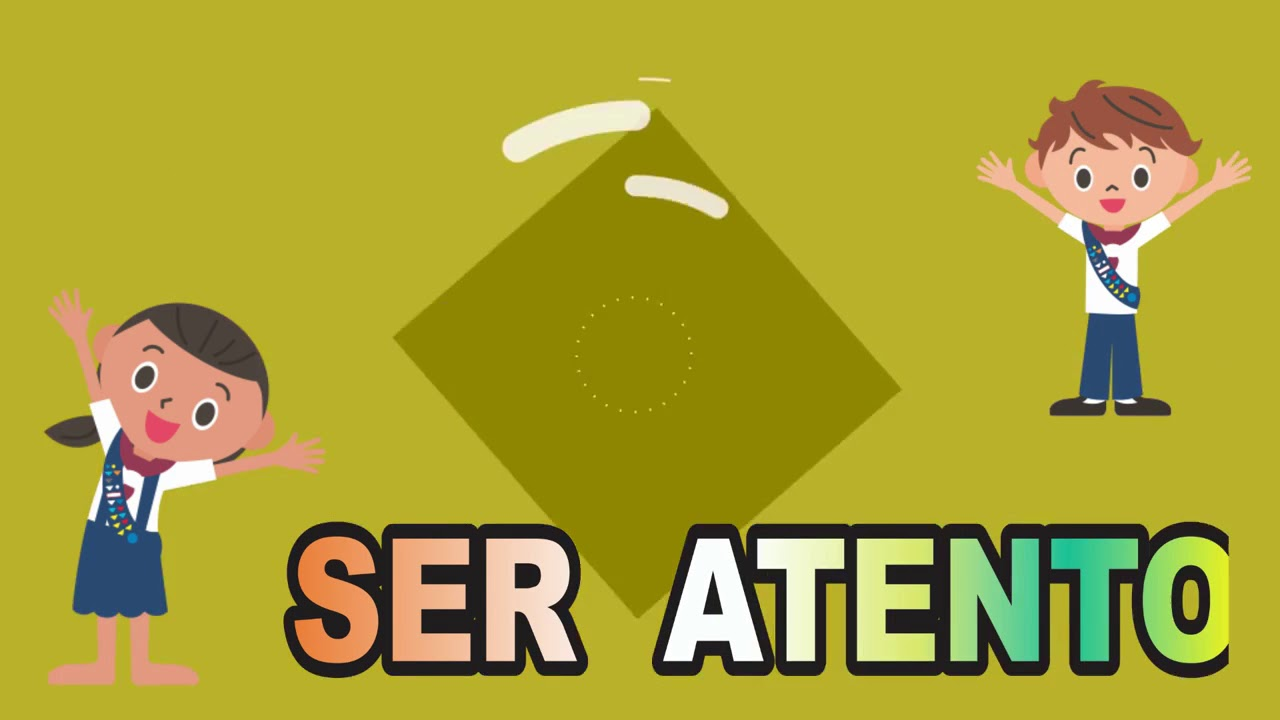 “Ser atento” el sexto punto de la ley de los aventureros. Jesús quiere que cada aventurero 
siempre esté atento a su palabra, es por eso que en esta mañana repetiremos el versículo para 
memorizar de la lección
VERSÍCULO PARA MEMORIZAR
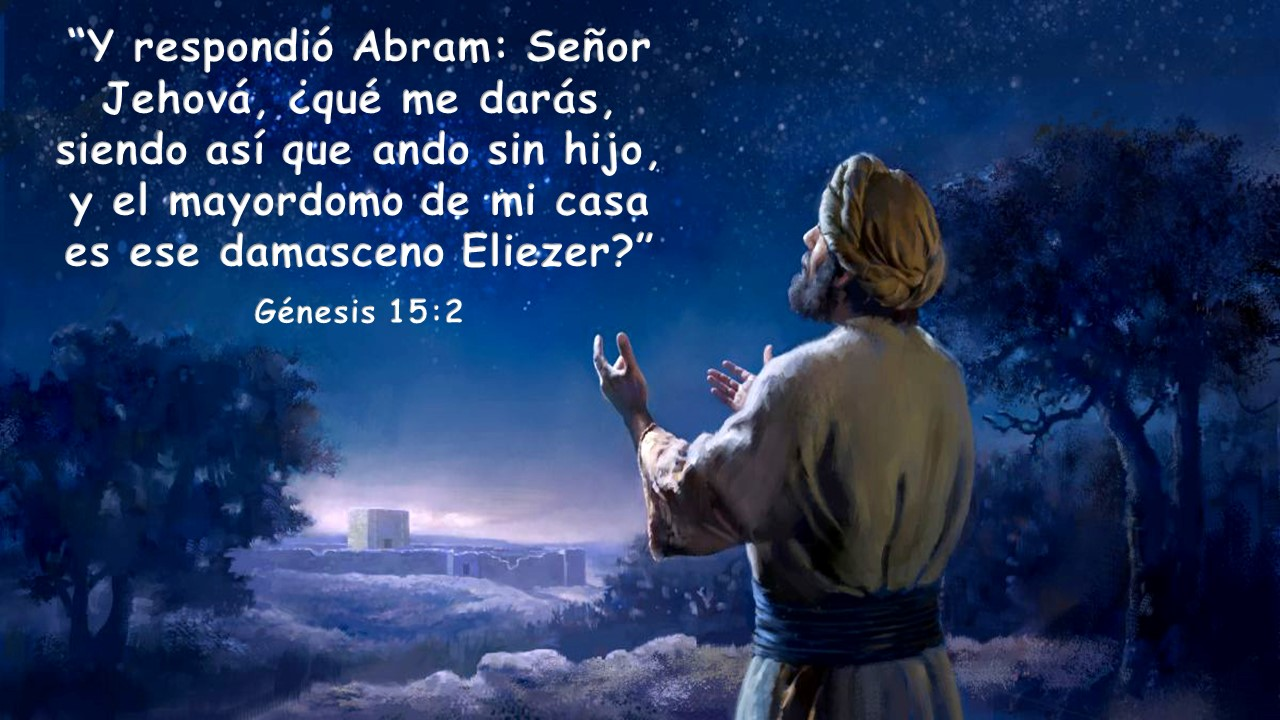 REPASO DE LA LECCIÓN # 7
EL PACTO CON ABRAHAM
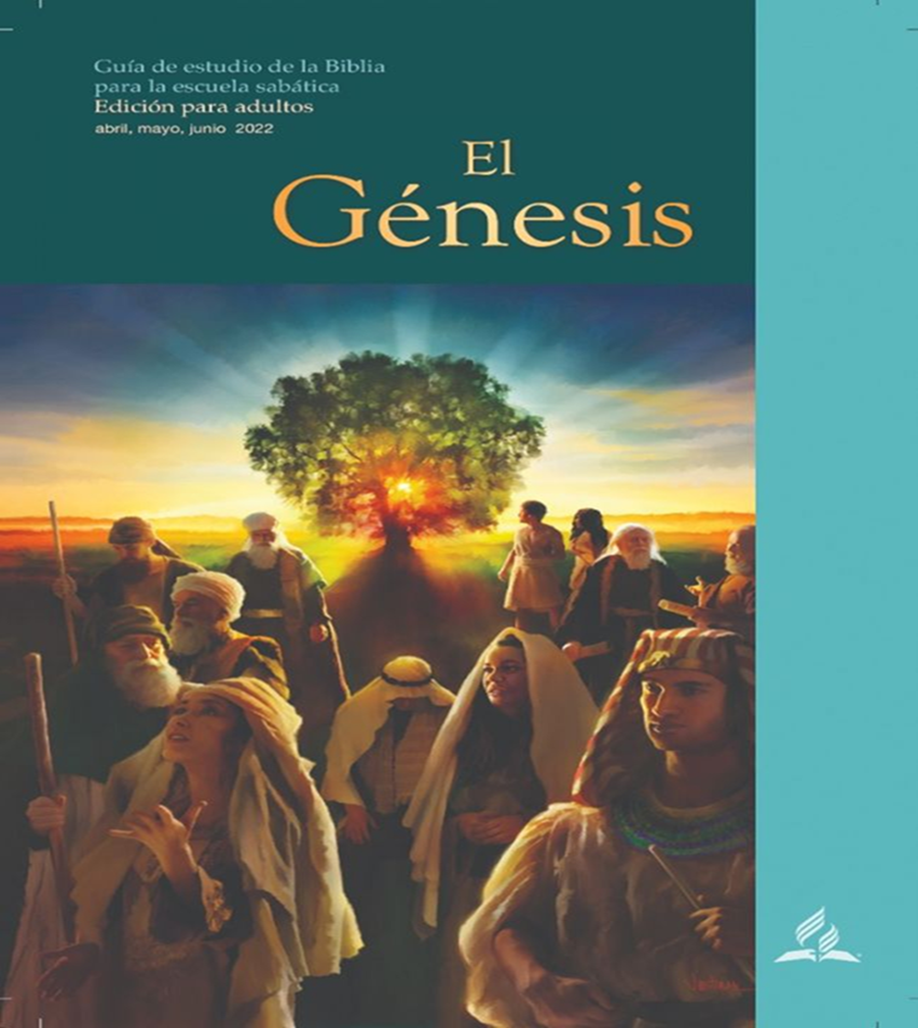 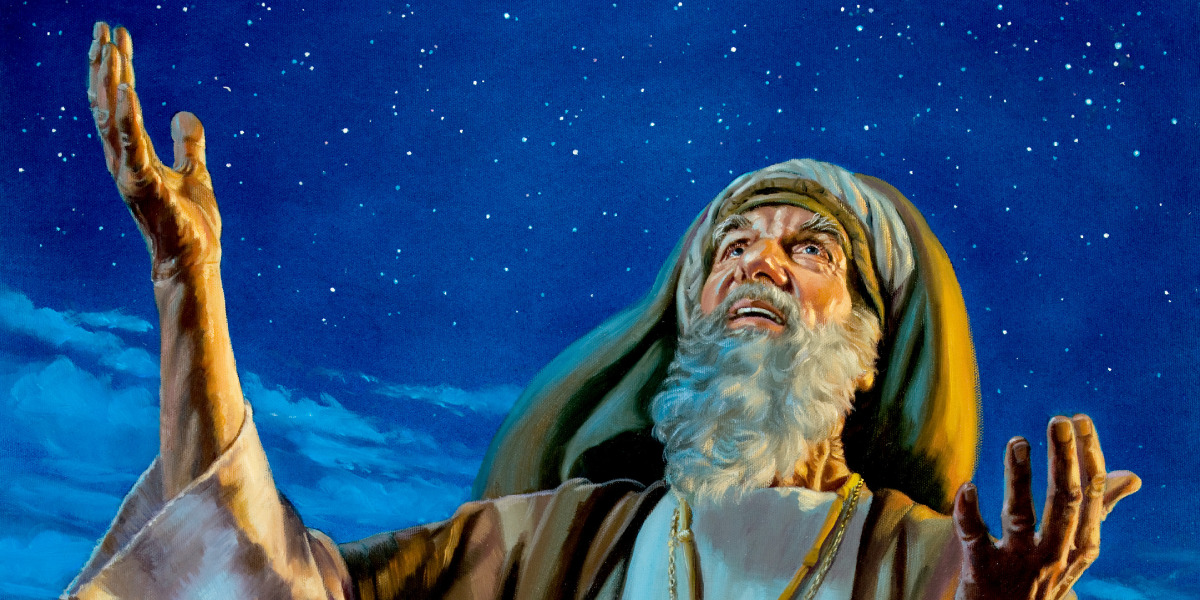 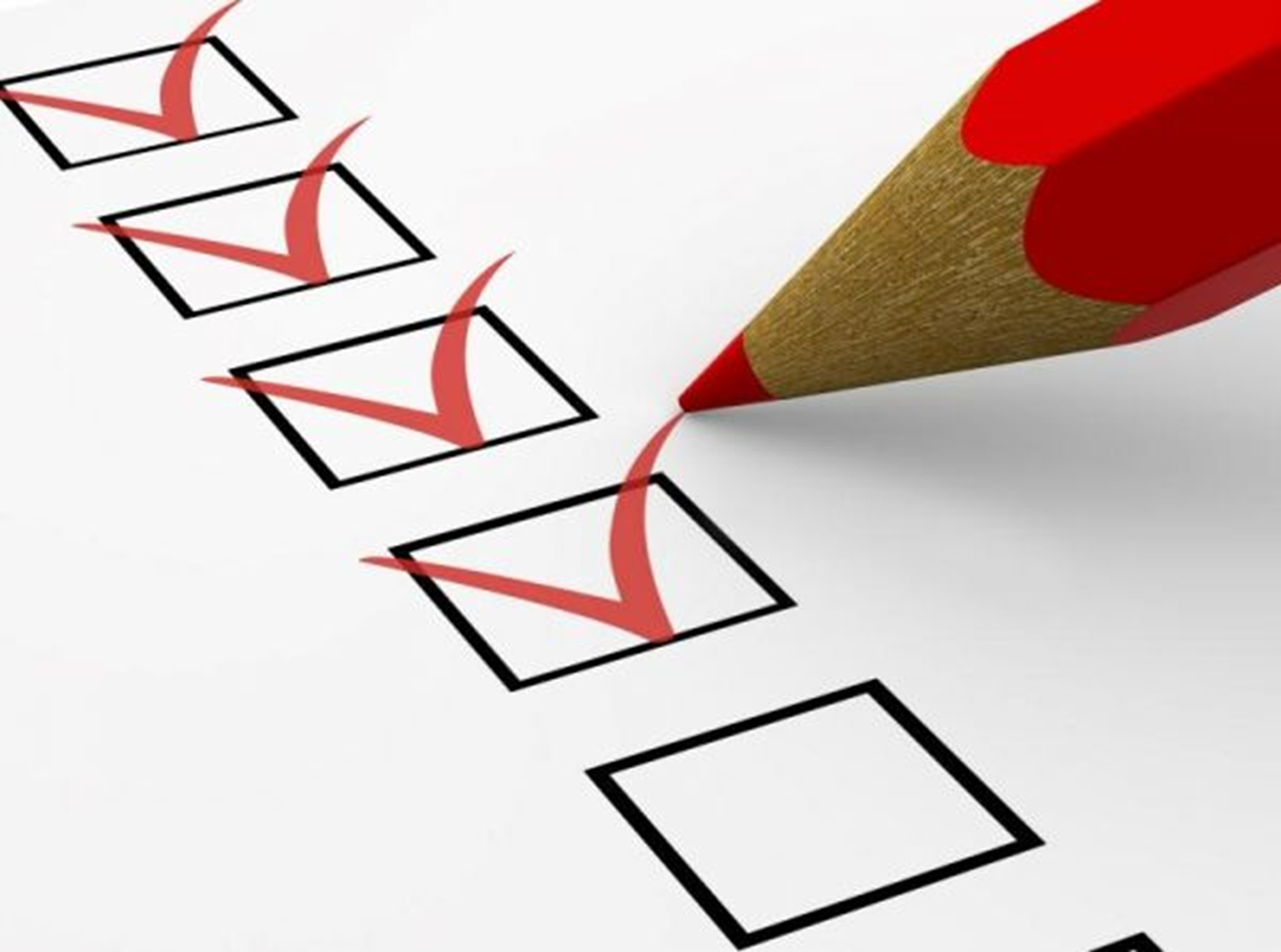 INFORME SECRETARIAL
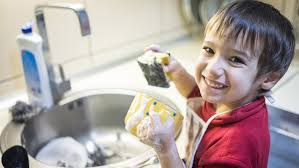 “Ser útil” es el séptimo punto de la ley del aventurero. A Dios no le gusta que como aventureros estemos sentados, sin hacer nada para su obra.
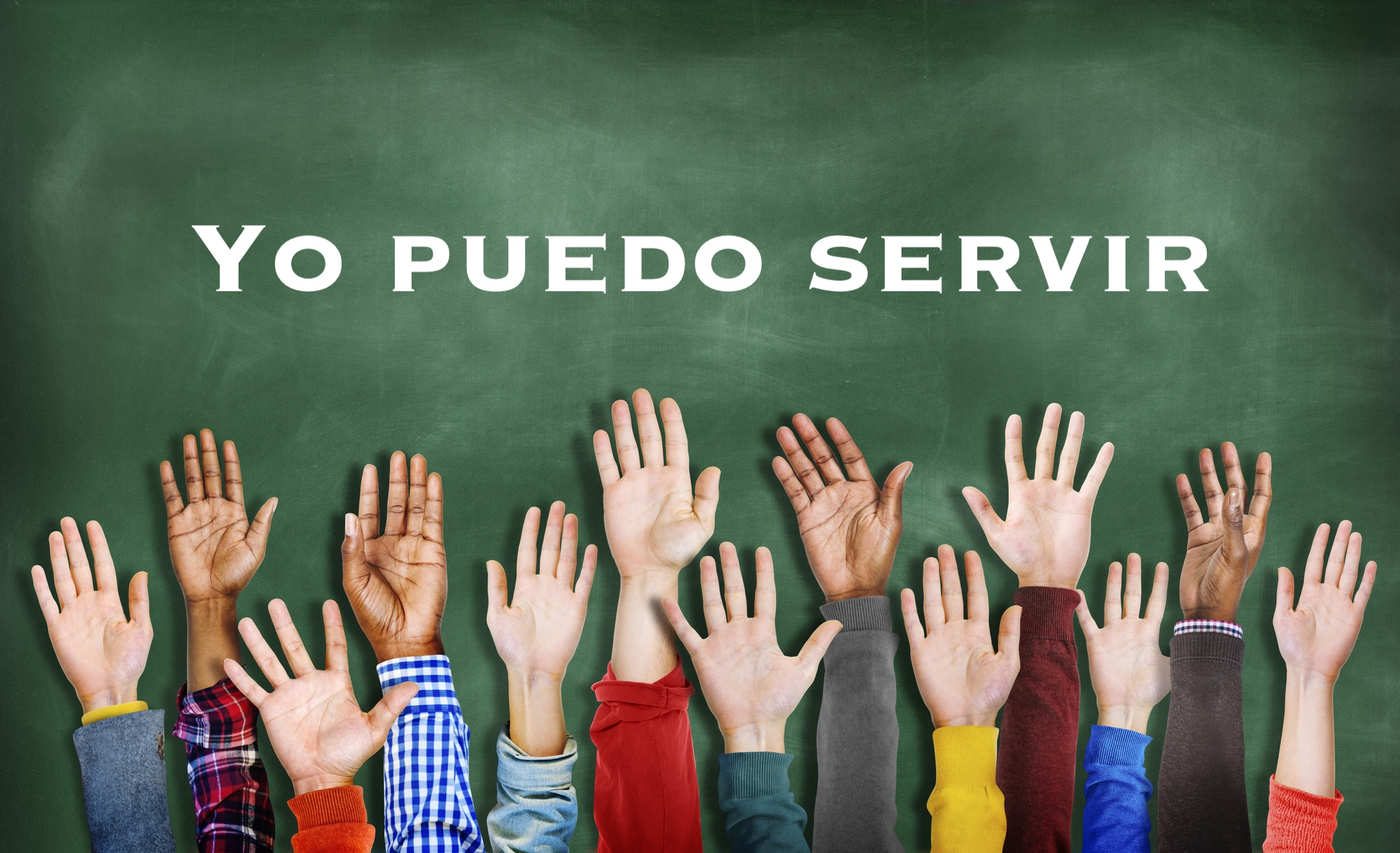 Es por eso que nos dice “sé útil” en tu casa 
ayudando en los quehaceres, en la escuela apoyando a tus compañeros, o en la iglesia 
contribuyendo a la obra de Dios con tus dones y talentos. Seamos útiles para honra de Dios
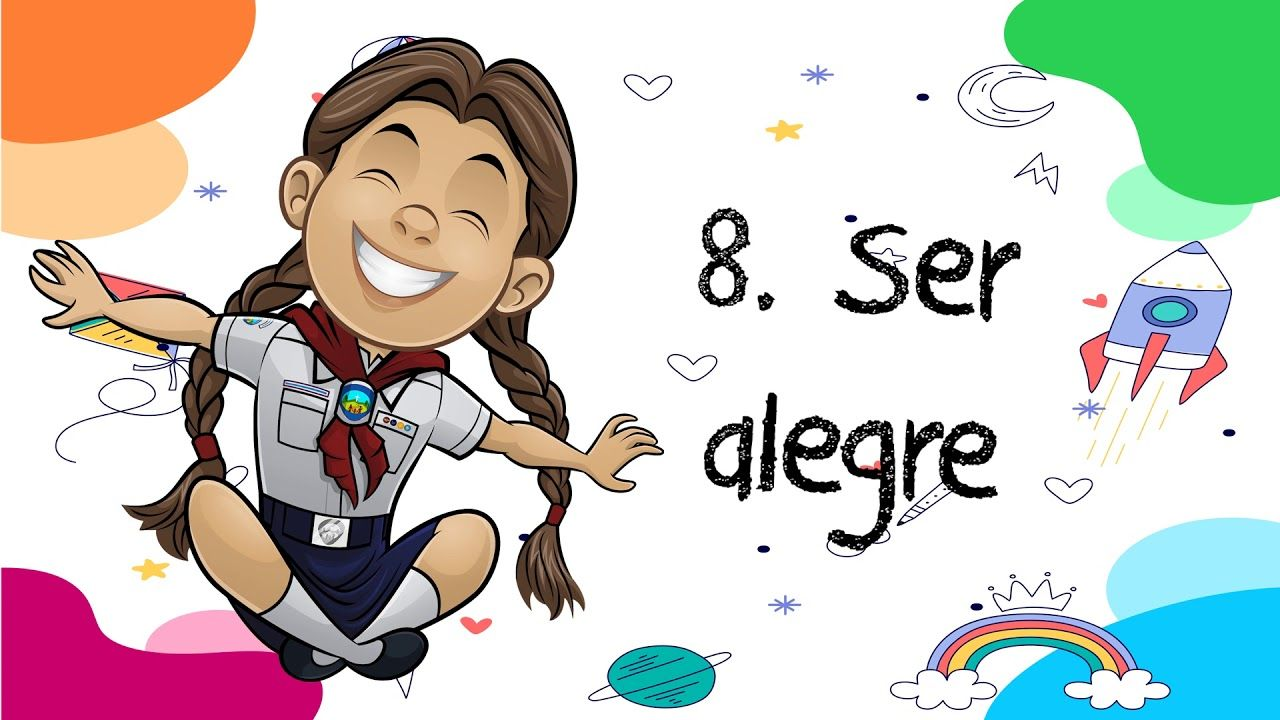 “Ser alegre” es el octavo punto de la ley del aventurero. Nuestro gran amigo Jesús no quiere caras largas dentro de su iglesia.
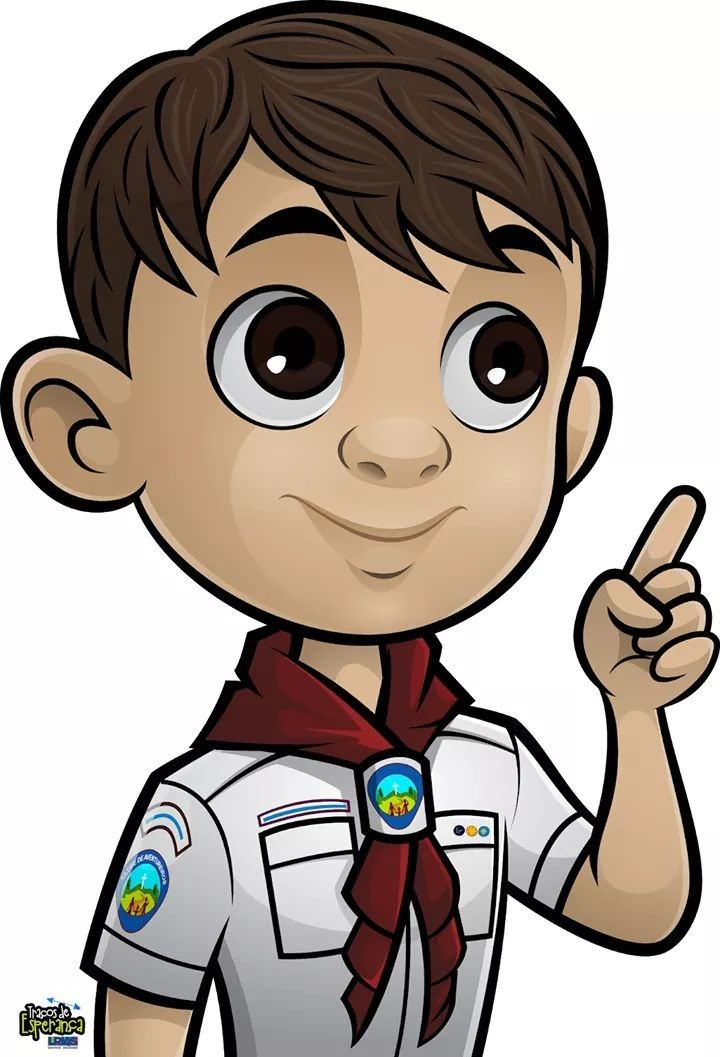 Ser alegre es una virtud que nuestro buen Dios nos da, 
él quiere que con nuestra alegría podamos compartir de su gran amor con los demás. 
Los aventureros somos muy alegres porque queremos reflejar a Jesús.
HIMNO FINAL
# 608 “CORAZONES SIEMPRE ALEGRES”.
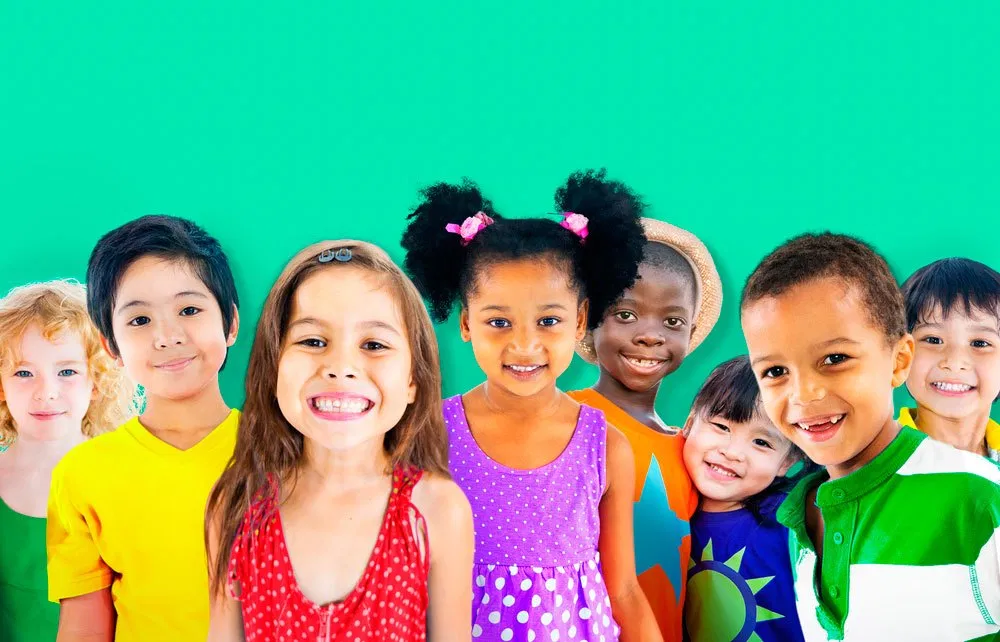 CONCLUSIÓN
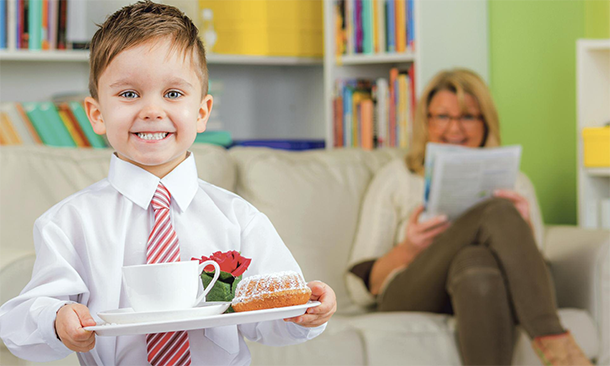 “Ser considerado” el noveno punto de la ley del aventurero. Dios quiere que su iglesia, al igual 
que sus aventureros, cultiven el hábito de la cortesía.
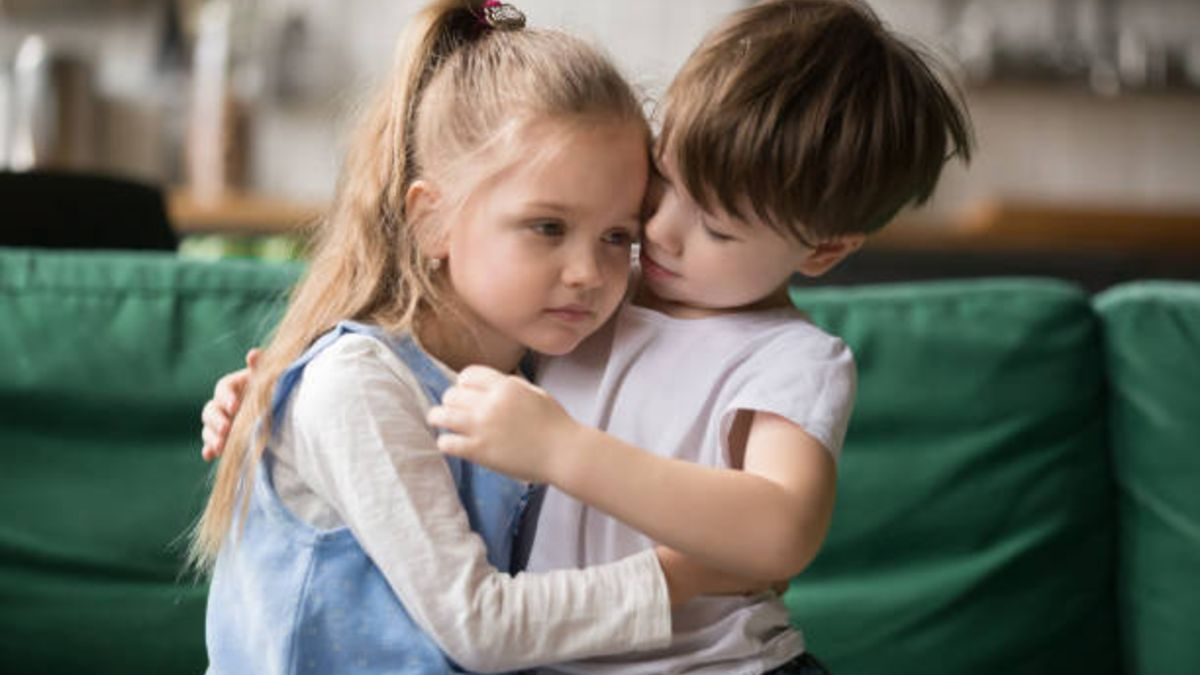 Busquemos la forma de ser buenos con las 
personas, seamos buenos con aquel compañero de clase, vecino o compañero de trabajo que es 
un poco gruñón, quizá esté teniendo un problema en casa y siendo considerados con Él podremos 
compartir a Jesús.
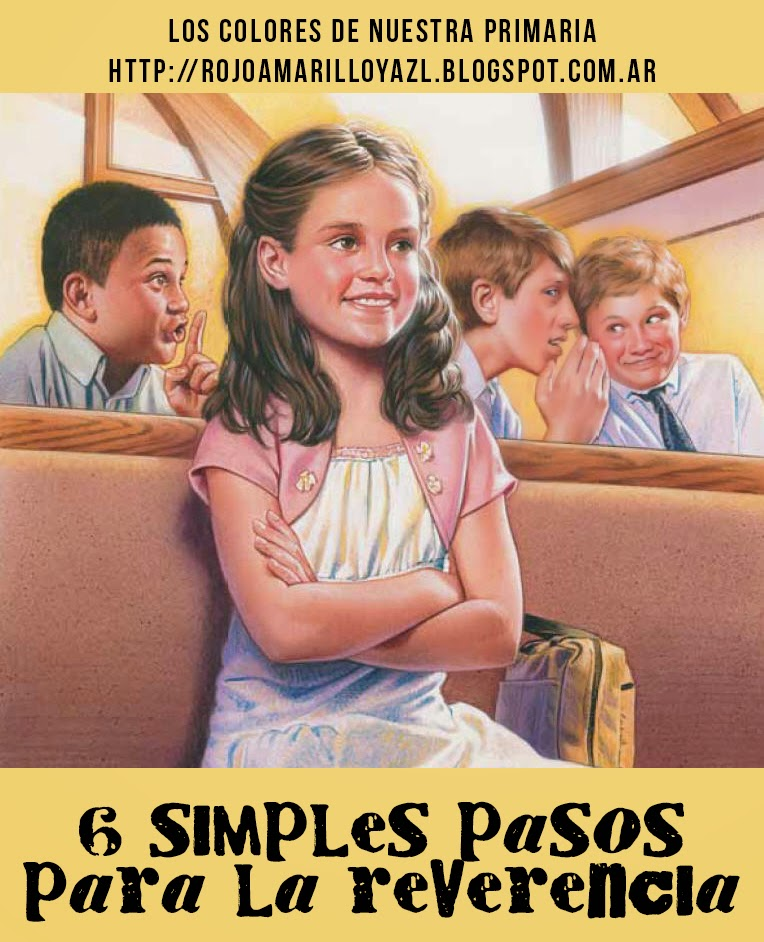 “Ser reverentes” es el último punto de nuestra ley. En este momento vamos a finalizar nuestro 
programa de Escuela Sabática con una oración, pidamos a Dios que nos ayude a ser reverentes 
siempre que estemos en su casa. Oremos.
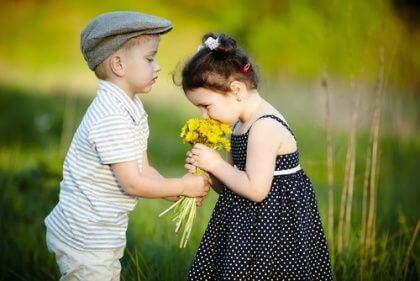 FELIZ SÁBADO